2O2O
SOFT
ROBOT
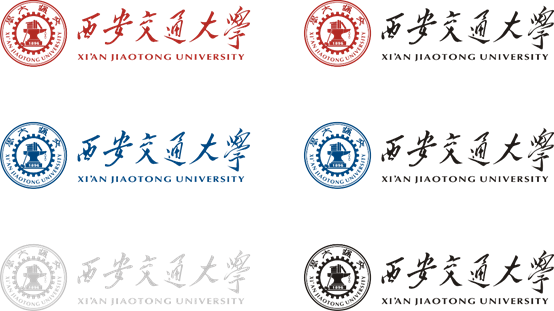 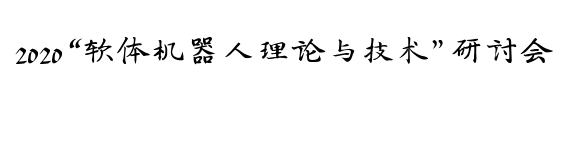 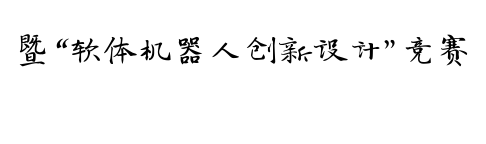 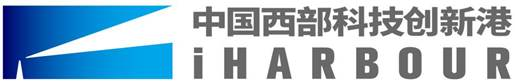 一级标题：参赛题目（18号字体），队伍名称，参赛单位
正文内容（12号字体）
海报制作要求：（建议）：
1）中文字体采用微软雅黑、英文字体采用Times New Roman；
2）一级标题字号18号字体，二级标题14号字体，正文内容12号字体；


问题：海报实际尺寸多大？海报PPT模板尺寸为什么是19.05cm（宽）×25.4cm（高）？
回答：考虑到本次海报为机器人竞赛的一部分。会议现场张贴的海报实际尺寸是90cm（宽）×120cm（高），因此，请根据本模板要求的文字大小排版，并提供高清图片，方便评阅打分。


问题：海报PPT模板顶部的图片是否可以删除？
回答：本模板顶部的会议LOGO图片请不要删除。

问题：除了海报是否现场可以进行展示？
回答：现场提供桌椅可以进行实物。
二级标题：题目（14号字体）
排版区域边界